Informática Teórica 
Engenharia da Computação
Fecho sob as operações regulares
Agora retornamos ao fecho da classe de linguagens regulares.

O uso de não-determinismo torna as provas muito mais fáceis.
Operações Regulares
Teorema: A classe de linguagens regulares é fechada sob a operação de união.
Em outras palavras, se A1 e A2 são linguagens regulares, o mesmo acontece com A1  A2.
Idéia da Prova: Se A1 e A2 são linguagens regulares, então existem AFNs N1 e N2 que as reconhecem, respectivamente.
Vamos fazer uma nova prova. Vamos construir um AFN N, que reconheça A1  A2, a partir de N1  e N2.
União
N = (Q,, , q0, F) reconhece A1 A2
N1 = (Q1,1, 1, q1, F1) reconhece A1
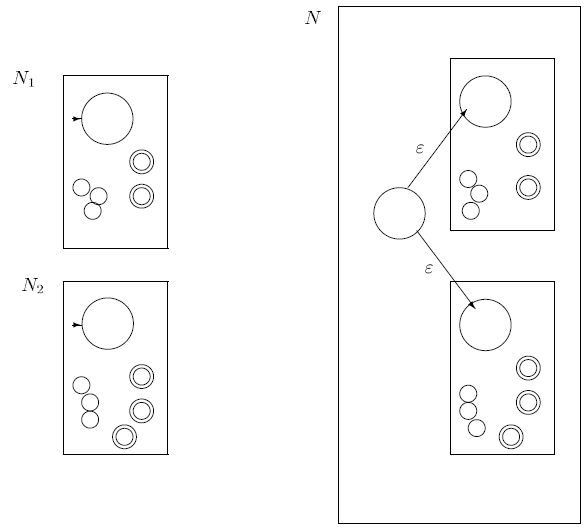 Q = Q1 Q2  {q0}
F = F1 F2
(q,a) =
1(q,a)  se q Q1,
2(q,a)  se q Q2,
{q1,q2} se q=q0 e a=
       se q=q0 e a
N2 = (Q2,2, 2, q2, F2) reconhece A2.
Operações Regulares
Teorema: A classe de linguagens regulares é fechada sob a operação de concatenação.
Idéia da Prova: Se A1 e A2 são linguagens regulares, então existem AFNs N1 e N2 que as reconhecem, respectivamente.
Vamos construir um AFN N, que reconheça A1  A2, a partir de N1  e N2.
Concatenação
N1 = (Q1,1, 1, q1, F1) rec. A1
N2 = (Q2,2, 2, q2, F2) rec. A2.
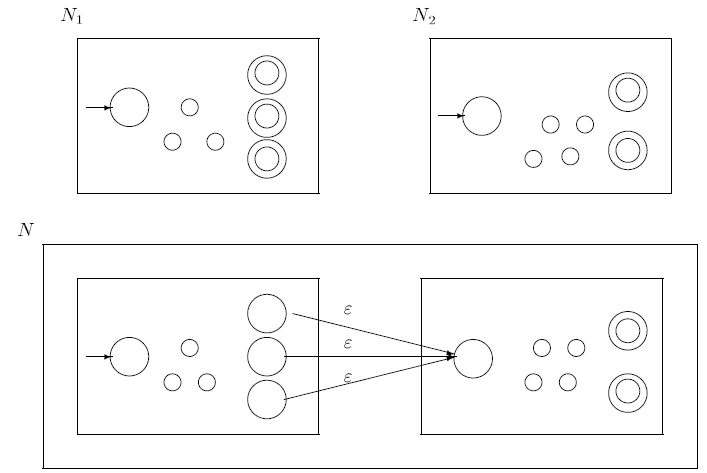 N = (Q,, , q1, F2) reconhece A1 A2
Q = Q1 Q2
(q,a) =
1(q,a)  se q Q1  e q  F1
1(q,a)   {q2} se q F1  e a  
1(q,a)  se q F1  e a  
2(q,a)  se q Q2
Operações Regulares
Teorema: A classe de linguagens regulares é fechada sob a operação estrela.
Idéia da Prova: Se A1 é uma linguagem regular, então existe um AFN N1 que a reconheça. 
Vamos construir um AFN N, que reconheça A1*, a partir de N1.
Operação Estrela
Podemos construir N como N1 com setas  adicionais retornando ao estado inicial a partir dos estados de aceitação. 

Adicionalmente, temos que modificar N de tal forma que ele aceite , que é sempre um membro de A*.
Fecho
N = (Q,, , q0, F) reconhece A1*
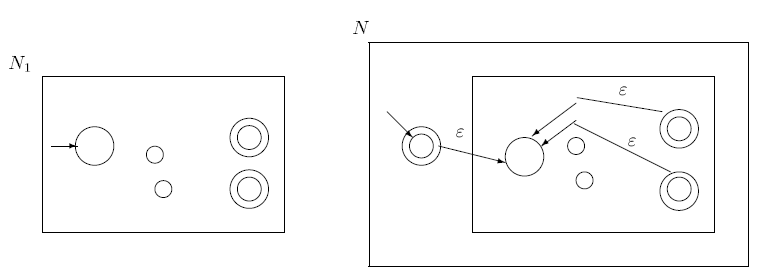 N1 = (Q1,1, 1, q1, F1)
Q = Q1 {q0}
F = F1 {q0}
(q,a) =
1(q,a)  se q  Q1  e q  F1
1(q,a)  se q  F1  e a  
1(q,a)   {q1} se q  F1  e a  
{q1} se q = q0  e a  
 se q = q0  e a  
Operação Estrela
Uma idéia (levemente má) é simplesmente adicionar o estado inicial ao conjunto de estados de aceitação.
 
O que você acha dessa abordagem?

Você pode construir um exemplo para mostrar que essa abordagem não funciona?

Tente fazer o exercício 1.15